Амурская область, Бурейский р-он, п.Новобурейский
ОБРАЗ СПОРТСМЕНА В ИЗОБРАЗИТЕЛЬНОМ ИСКУССТВЕ
(урок графики)
Подготовила учитель ИЗО 
МОБУ Новобурейской СОШ № 3 Л.А.Рогудеева

УМК - Шпикалова Т.Я., Ершова Л.В., Поровская Г.А. Изобразительное искусство: Учебник для 7 класса общеобразовательных учреждений / под ред. Шпикаловой Т.Я. – М., Просвещение, 2010. 
2015 ГОД
Цель:
Рассмотреть изображения участников Олимпийских игр в античном искусстве. Мирон «Дискобол». 
Рассмотреть спортивные сюжеты в древнегреческой вазописи. 
Изучить тему спорта в искусстве 20 в. А. А. Дейнека.
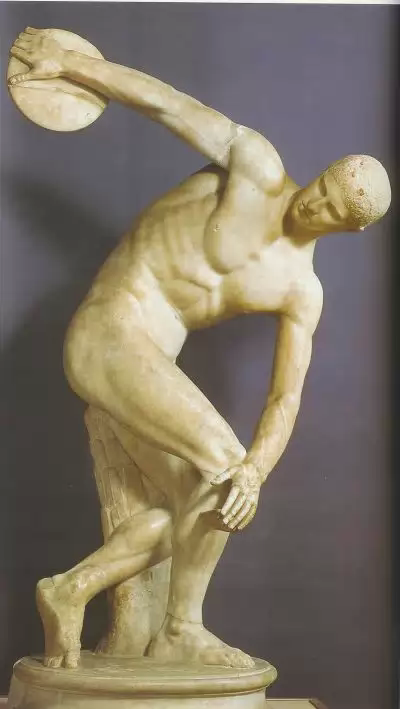 Мирон «Дискобол».
Манизер. Барьерный бег
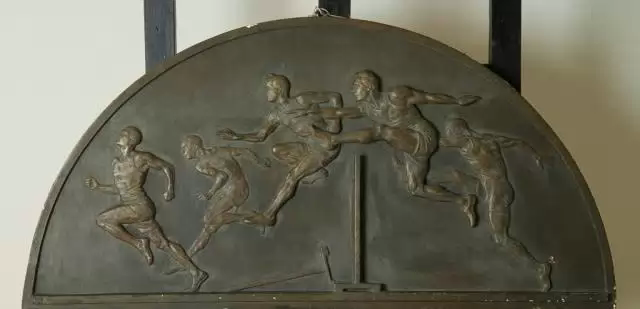 Чернофигурная гидрия.Женские олимпийские состязания в честь богини Геры
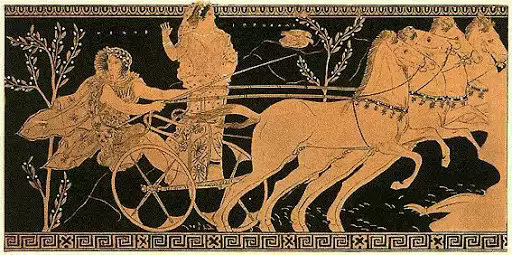 Александр Александрович Дейнека. Эстафета по Садовому кольцу.
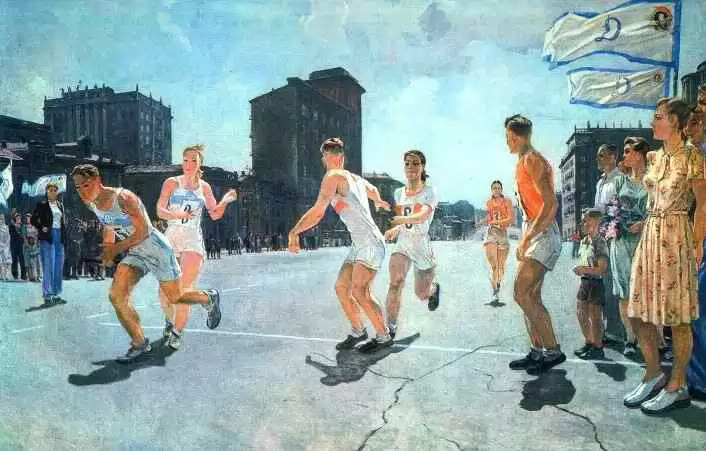 Дейнека. Хоккеисты.
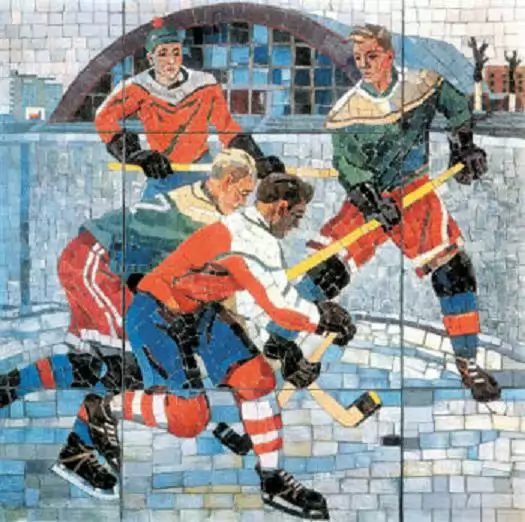 Дейнека. "Вратарь", 1934
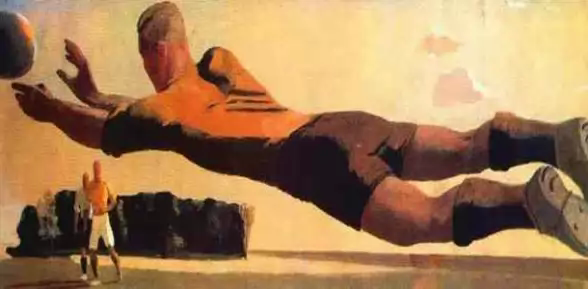 Лыжники. 1931
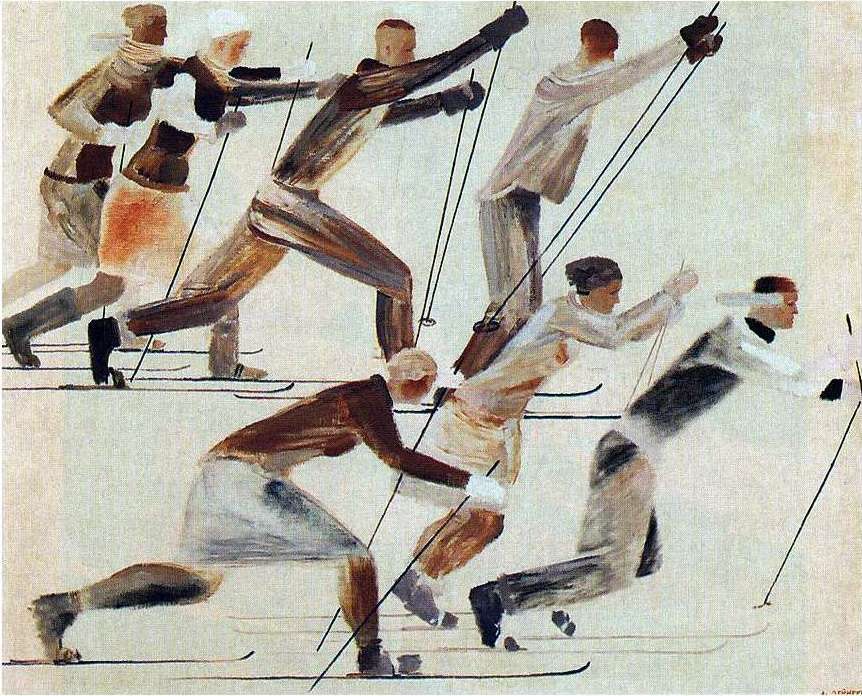 Творческая работа
Выполни наброски  и зарисовки с натуры или по памяти человека в движении, характерном для определенного вида спорта.
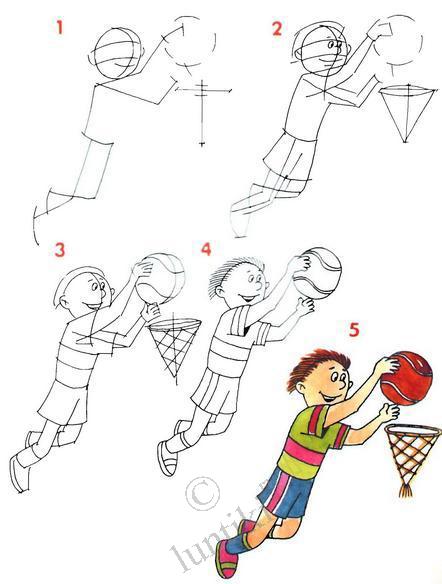 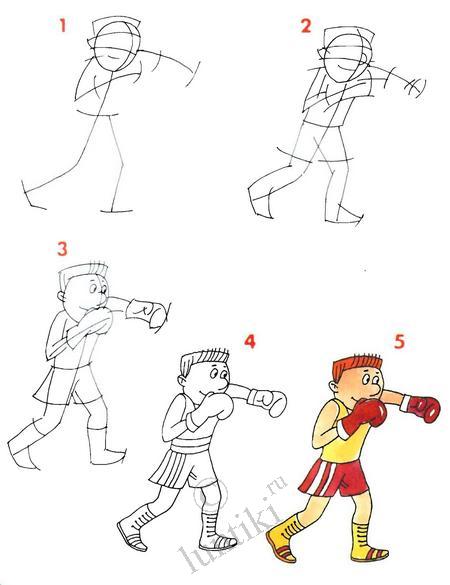